Belajar perangkat keras
Oleh ms shinthia
Apa itu komputer ?
Komputer
Sebuah alat yang terdiri dari beberapa komponen yang dapat mengolah, menyimpan, membuat dan menghapus data
Benda apakah ini?
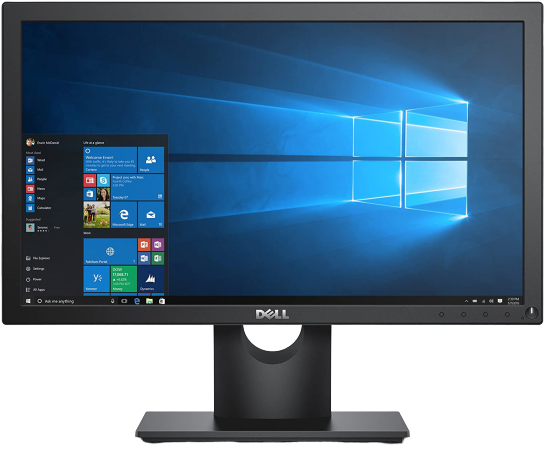 Monitor Jaman Dahulu
Monitor Jaman Sekarang
Benda apakah ini?
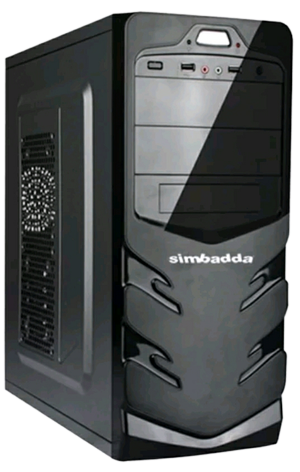 Kotak CPU Jaman Dahulu
Kotak CPU Jaman Sekarang
Benda apakah ini?
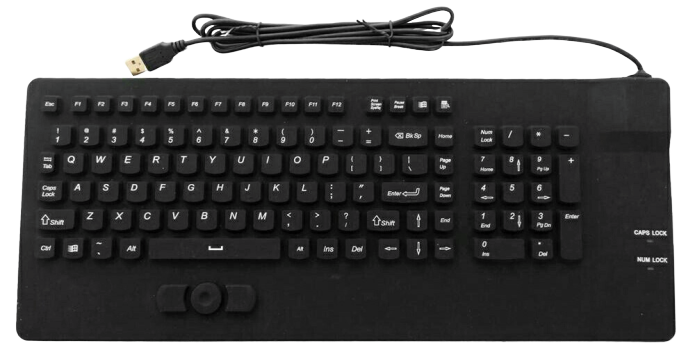 Keyboard Jaman Dahulu
Keyboard Jaman Sekarang
Benda apakah ini?
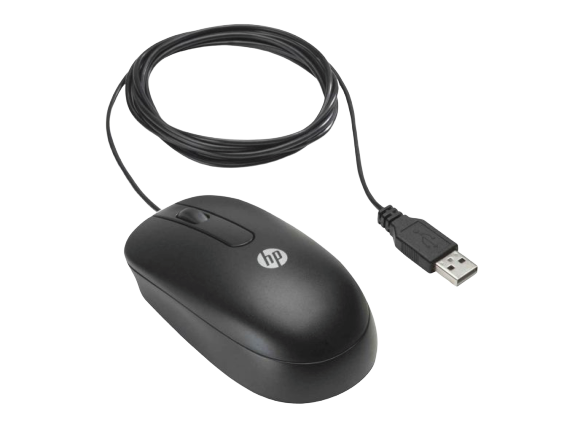 Mouse Jaman Dahulu
Mouse Jaman Sekarang
Benda apakah ini?
LAPTOP
Keyboard pada
LAPTOP
Mouse pada
LAPTOP
Monitor pada
LAPTOP
Komponen mana yang berfungsi untuk mengarahkan kursor?
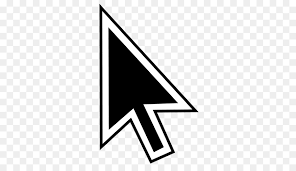 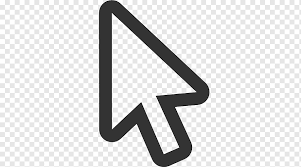 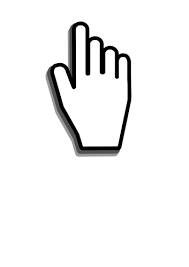 Mouse
Komponen mana yang berfungsi untuk memasukkan angka dan huruf pada layar monitor?
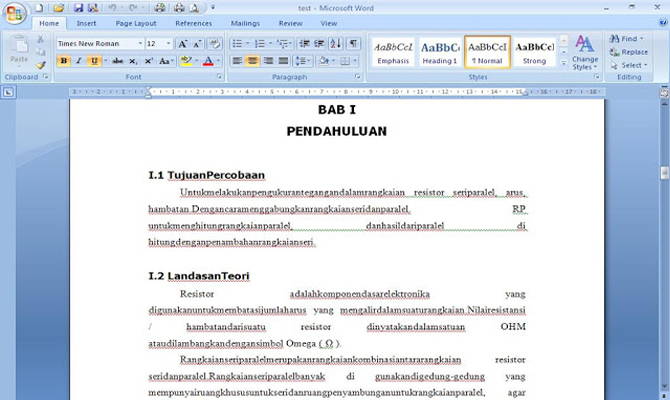 keyboard
Komponen mana yang berfungsi untuk menampilkan gambar, tulisan atau video?
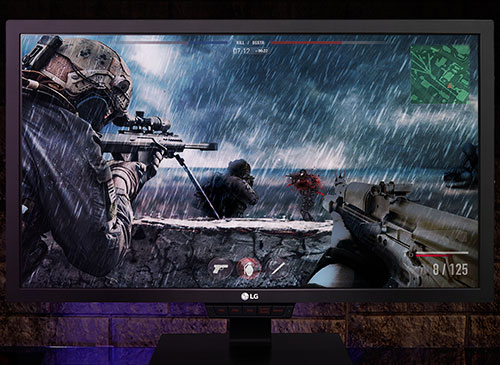 Monitor
Bagaimana caranya ?
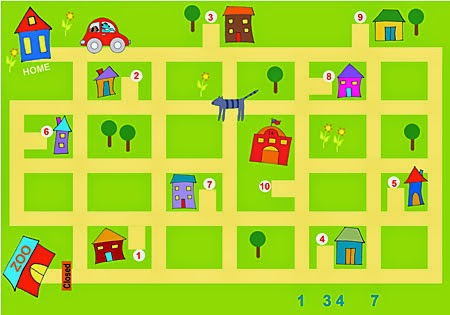 5
4
ZOO
8
10
3
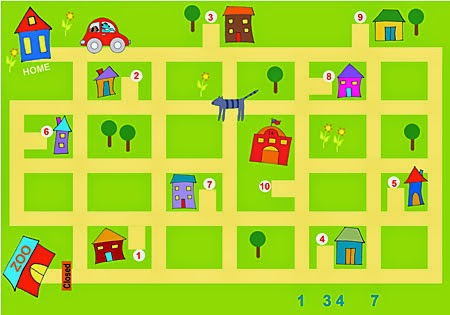 8
3
10